ГБУ РК «Республиканский Сыктывкарский психоневрологический интернат»
Инструктор по труду Шмындина Т.С.
Презентация к беседе о здоровом образе жизни
Курильщик- сам себе могильщик
Курение сокращает  жизнь
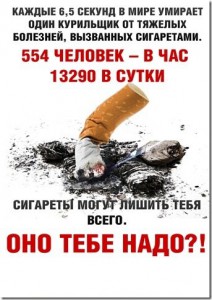 жизнь
 курильщика 
Сокращается
в среднем 
 на 6 лет
Курение добавляет болезни
Курильщики в 10 раз чаще умирают от рака, инфаркта и язвы желудка
В табаке содержится 1200 вредных веществ
Курение отнимает ваши деньги
Посчитайте, сколько денег вы тратите на сигареты:
 -за день?
   -за месяц?
-за  год?
-Сколько ва уже потратили на эту привычку?
-Сколько вам еще предстоит потратить?
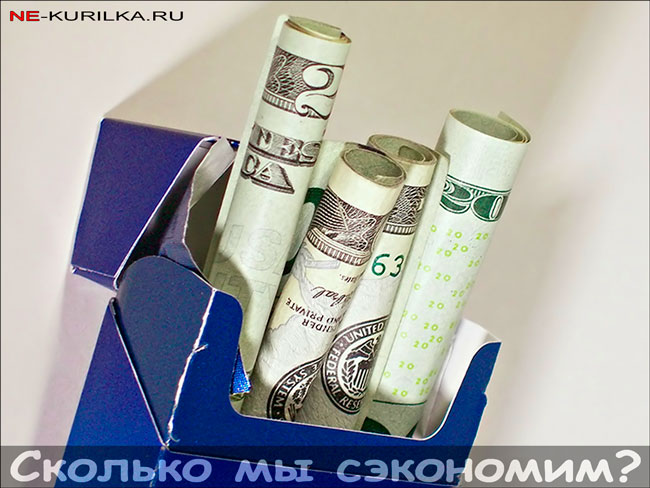 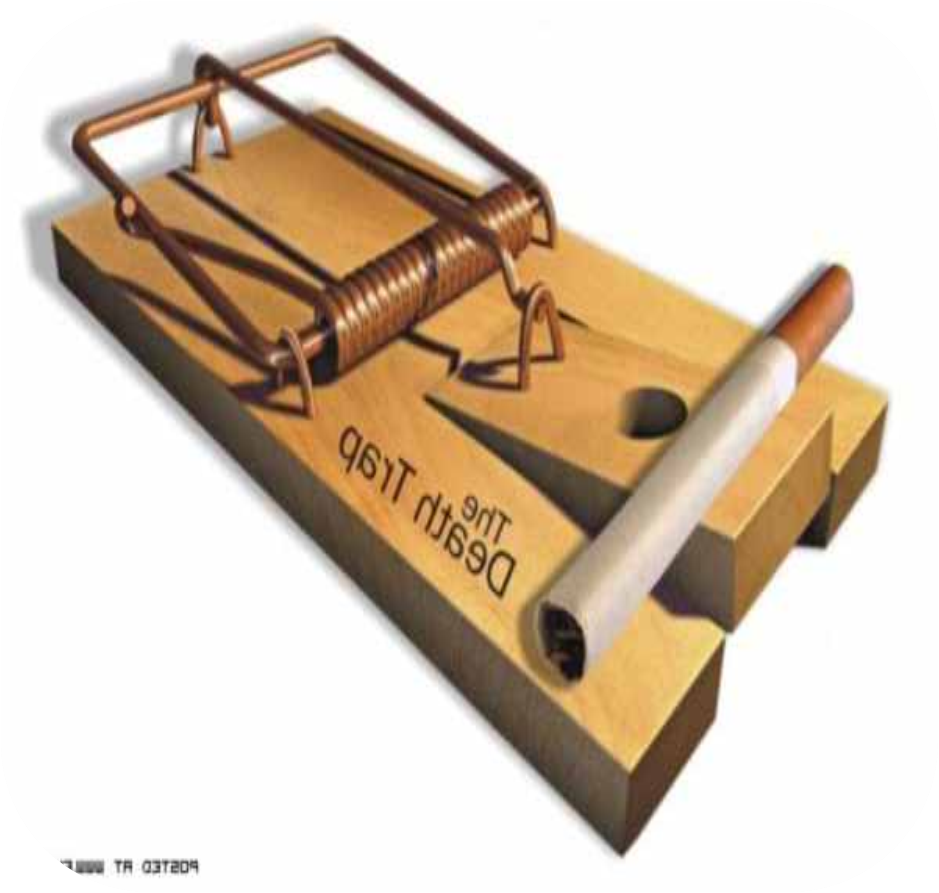 От курения страдают окружающие
Больше половины вредных веществ
попадают в воздух,
 которым дышат 
окружающие
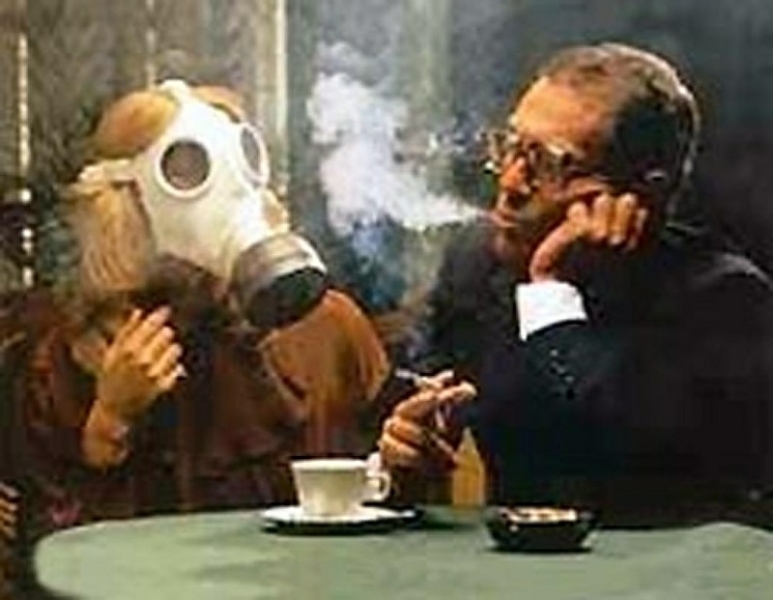 Курение мешает работе
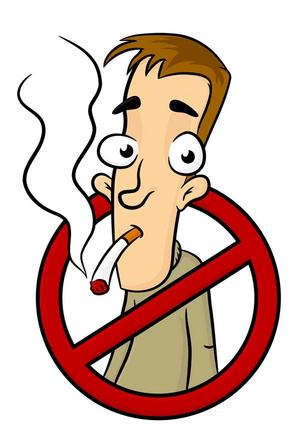 Многие компании не берут на работу курильщиков
Курение становится причиной пожаров
Курение не модно
Сейчас в моде гладкая кожа, белоснежные зубы, здоровый вид
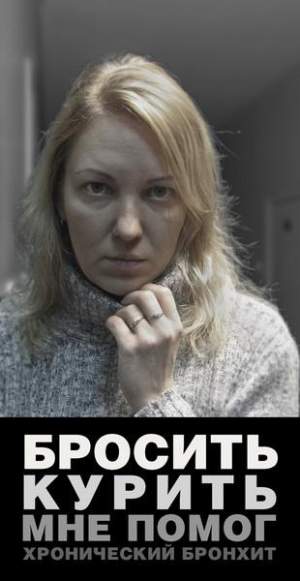 Полезные советы тем, кто хочет бросить курить:
Пейте больше жидкости : сок, чай с лимоном
Каждый день съедайте по ложке меда
Мед помогает вывести вредные вещества из печени
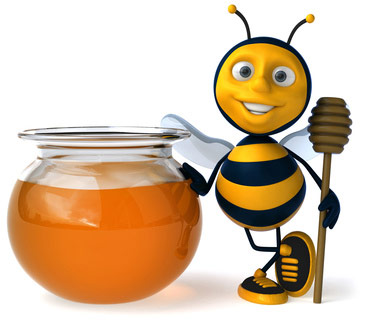 Ежедневно принимайте душ
Физкультура поможет отвлечься от курения
Вам нужно завести полезные привычки:
Запишитесь в 
спортивную секцию
Больше гуляйте
Посещайте 
кружки
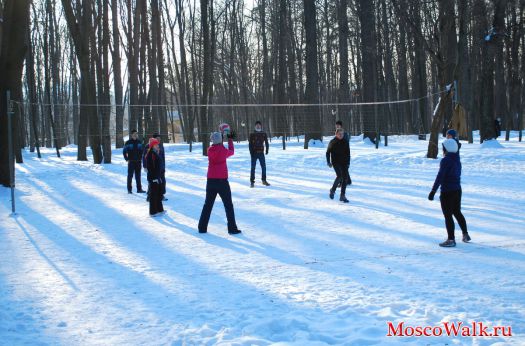 Удачи!!!
Спасибо за внимание
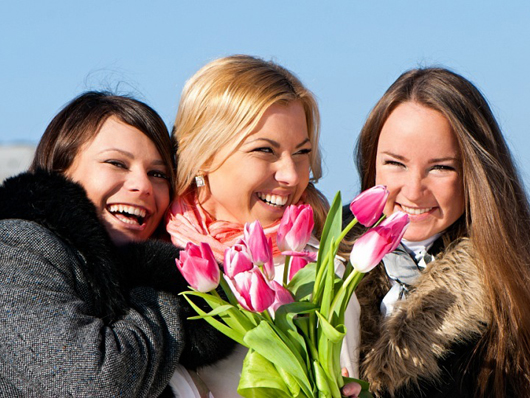